Welcome to Homefields Nursery
Nursery Staff.
Mrs Harris is the nursery teacher.
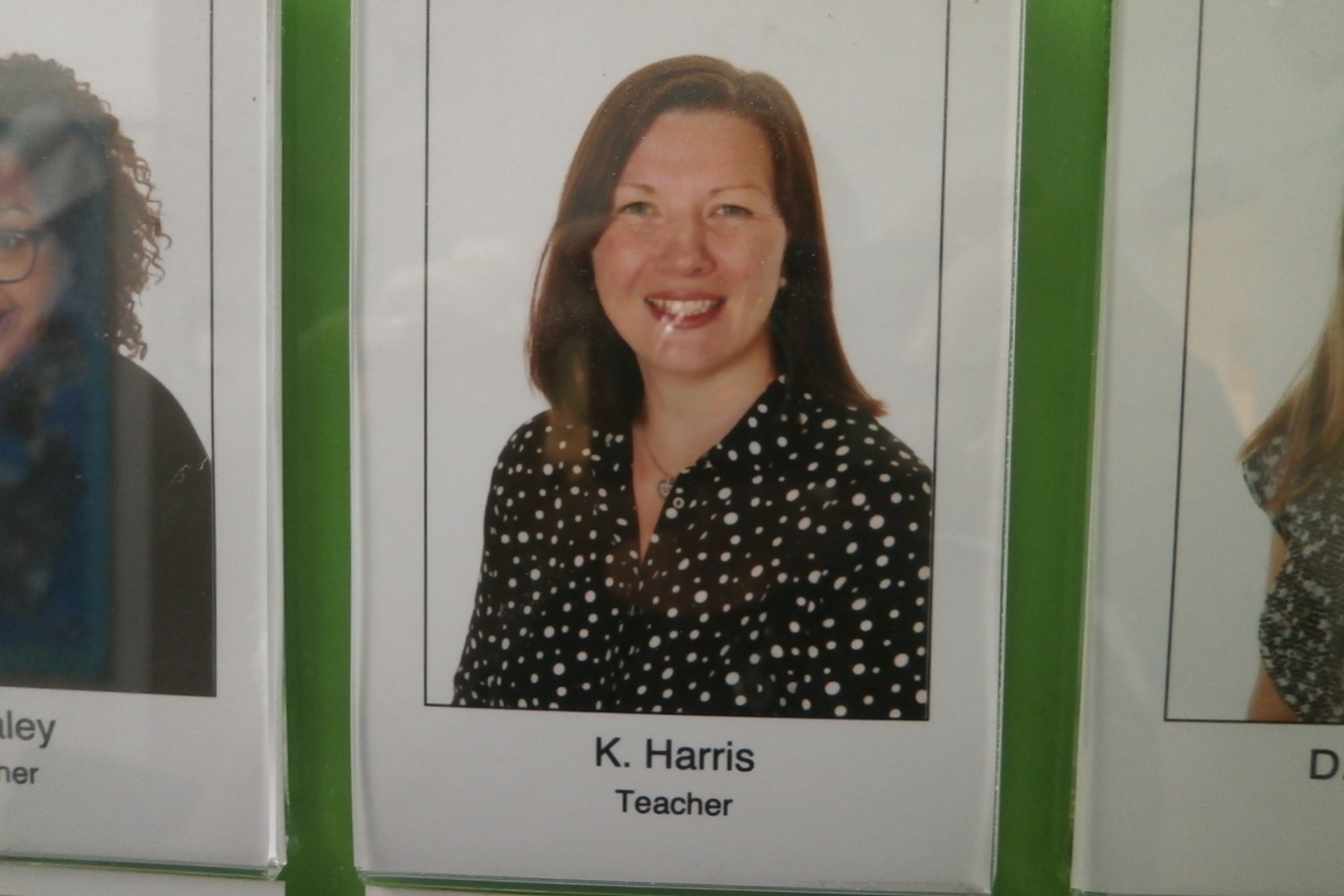 Nursery staff.
Mrs Lewis is the teaching assistant in  nursery.
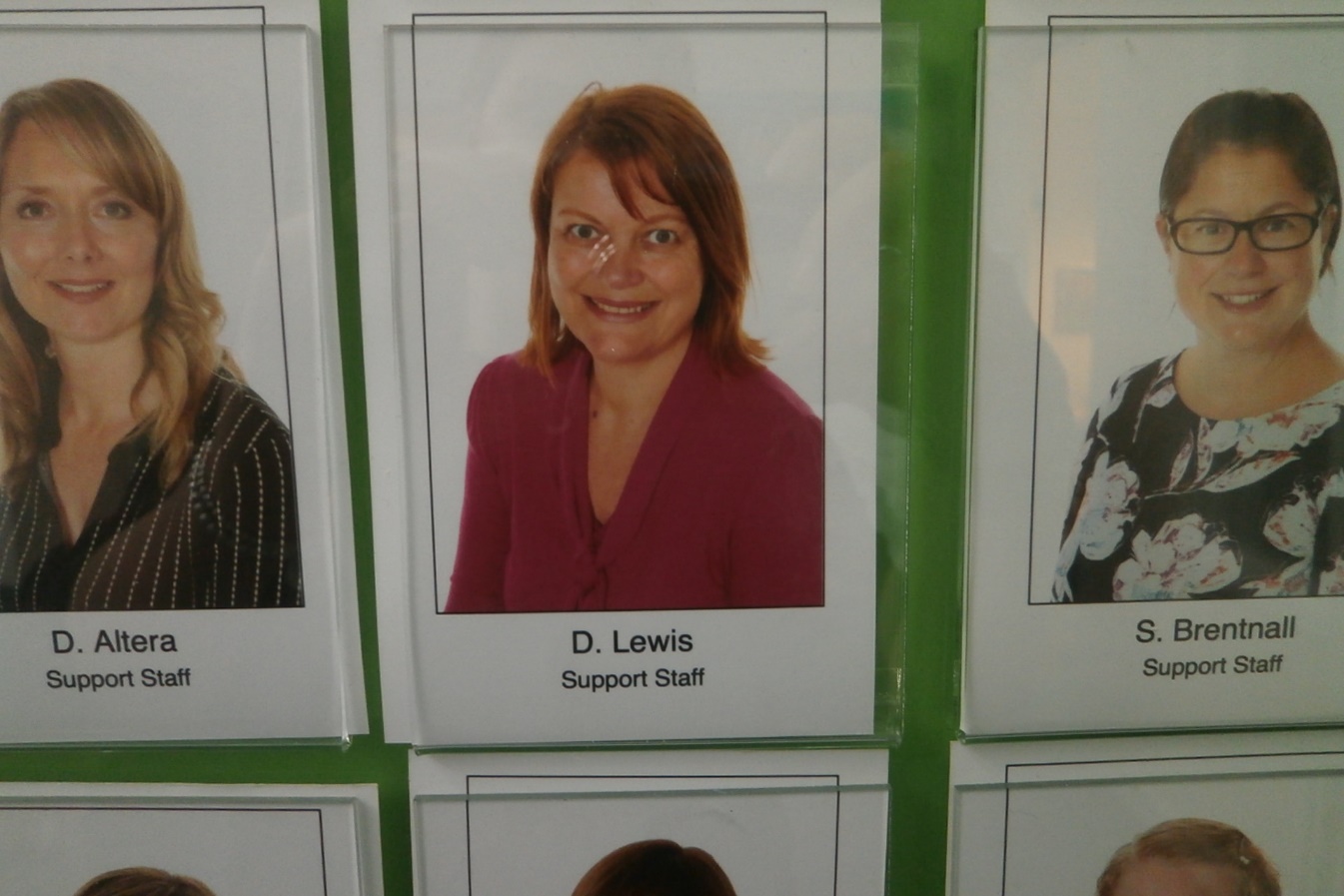 Nursery staff
Mrs Holmes is the teaching assistant who supervises lunch times in nursery.
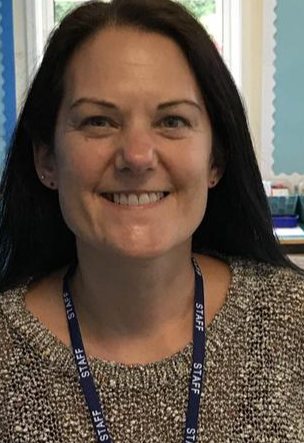 Coat peg.
In the cloakroom, you will have a peg to hang up your coat and bag.
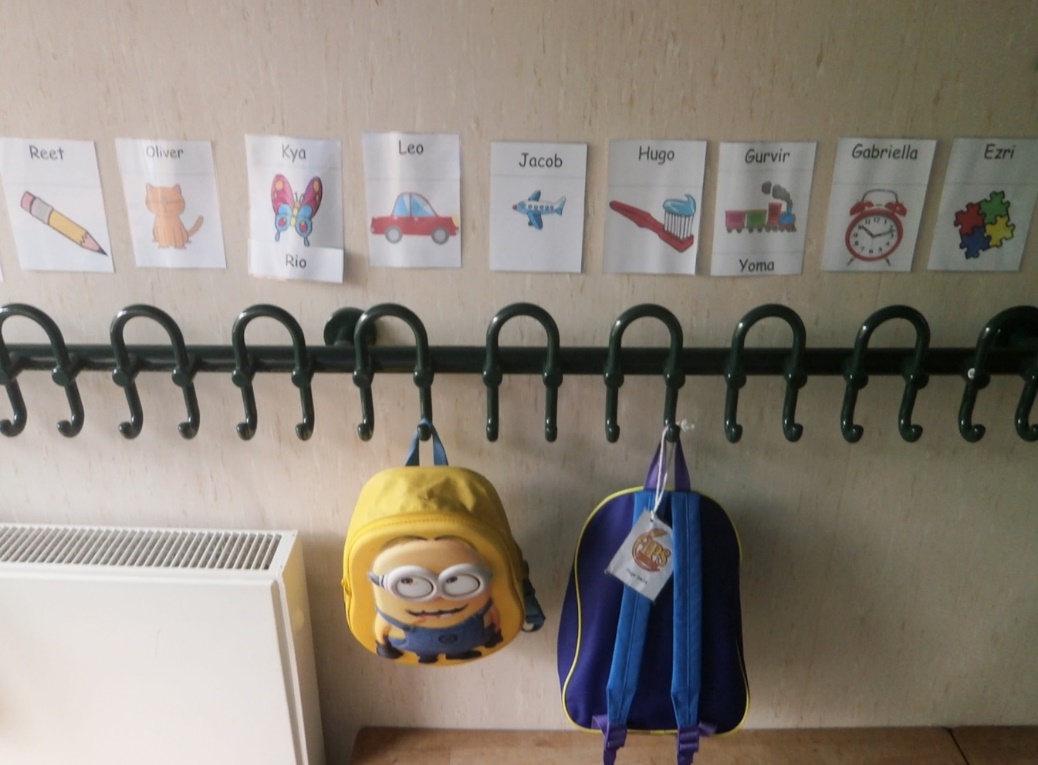 Drawers.
In the cloakroom, you will have your own drawer. Staff will put work and letters in here, so please check regularly.
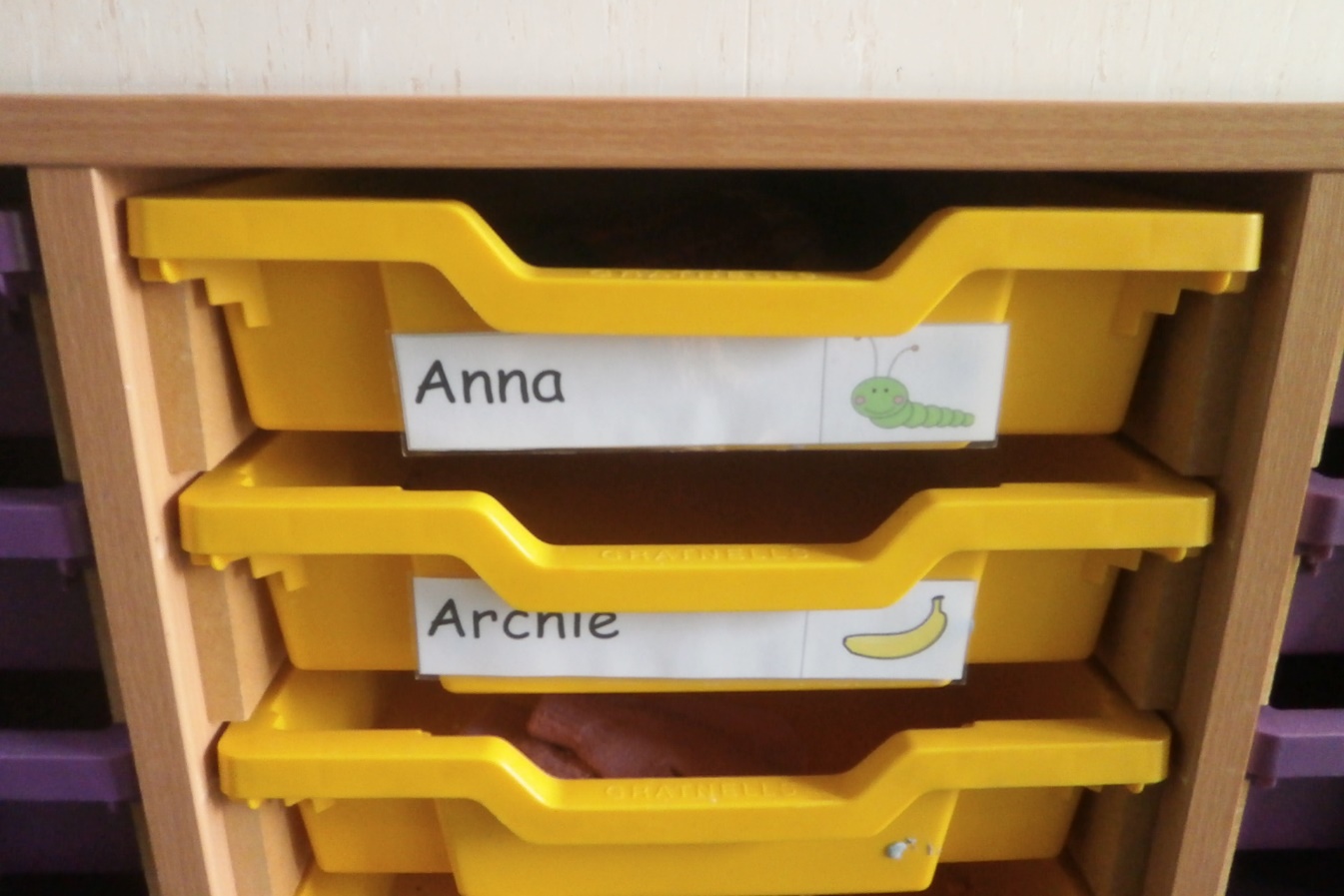 Post box.
When you come in to nursery, you will post your name in to the red post box.
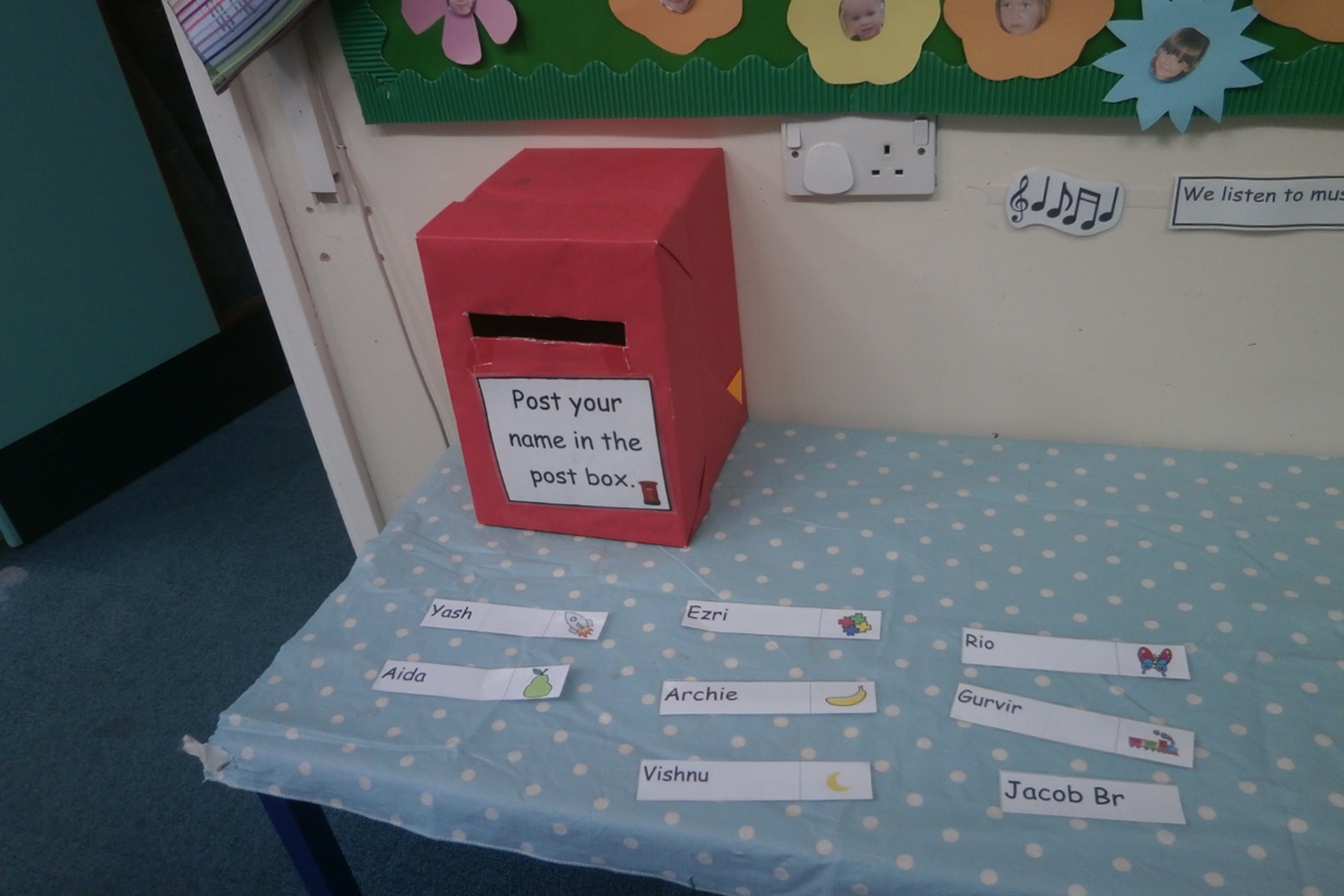 Lunch trolley.
Your lunch box will go on this trolley.
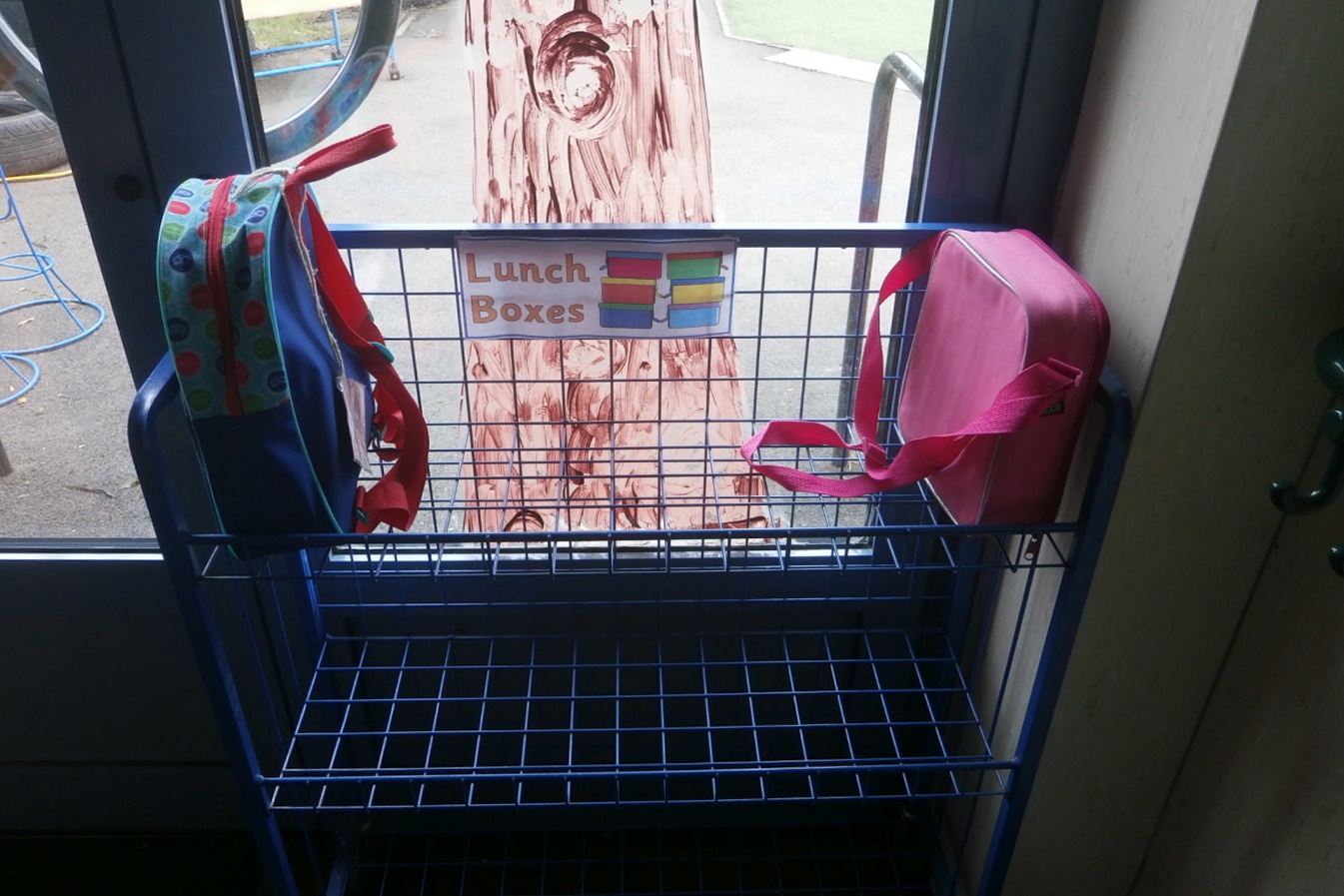 Nursery toilets.
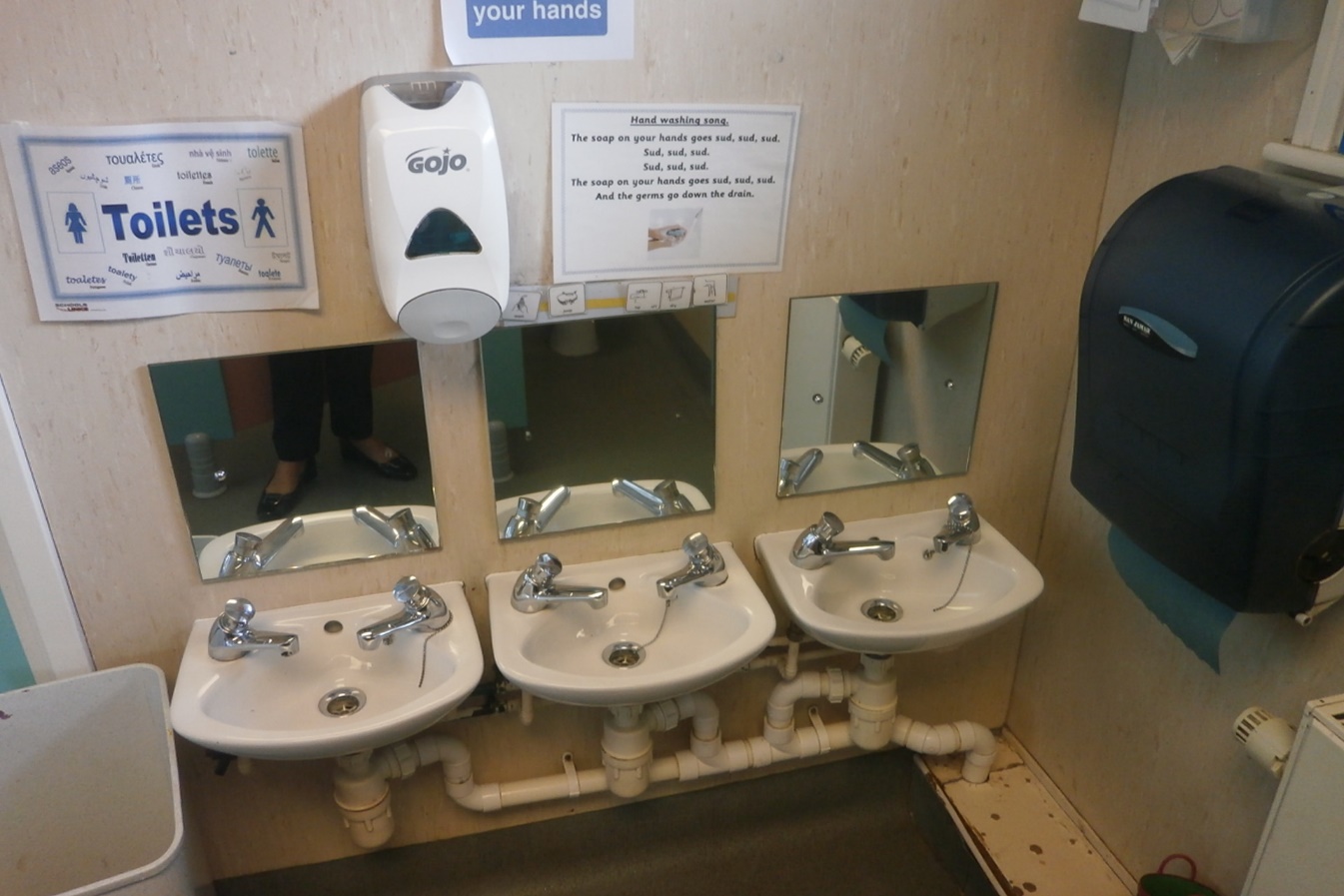 Nursery garden.
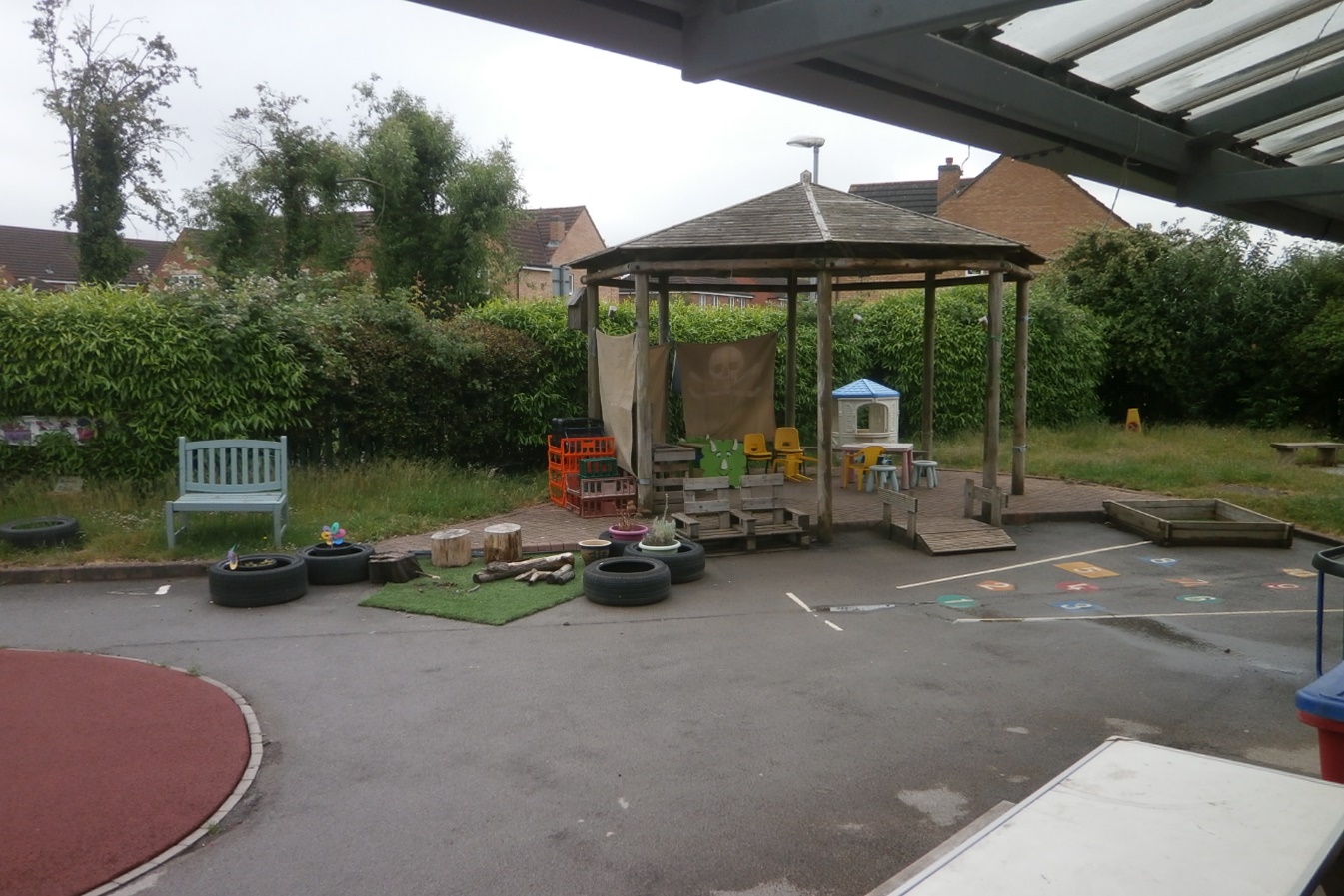 We can climb at nursery.
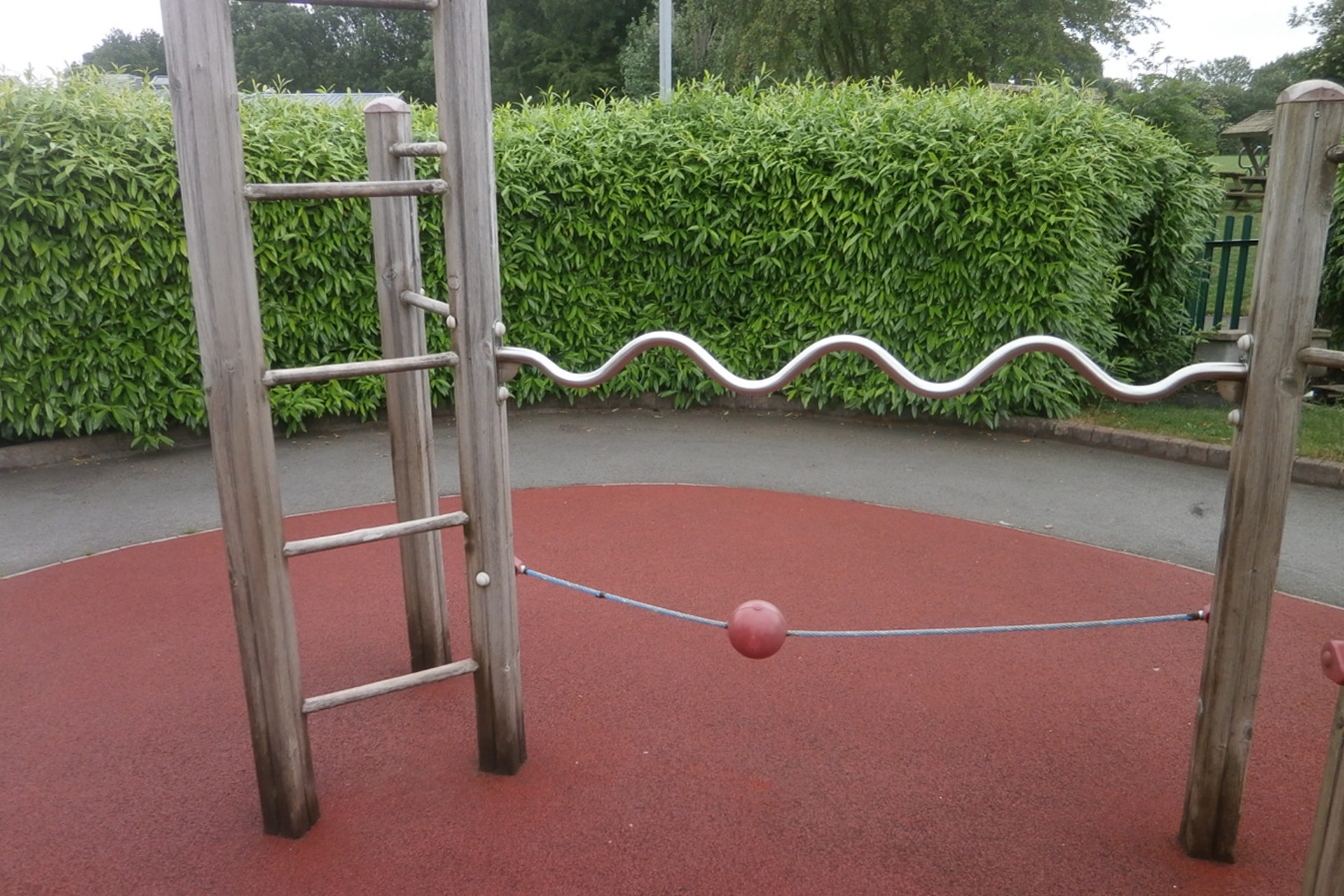 We can ride bikes at nursery.
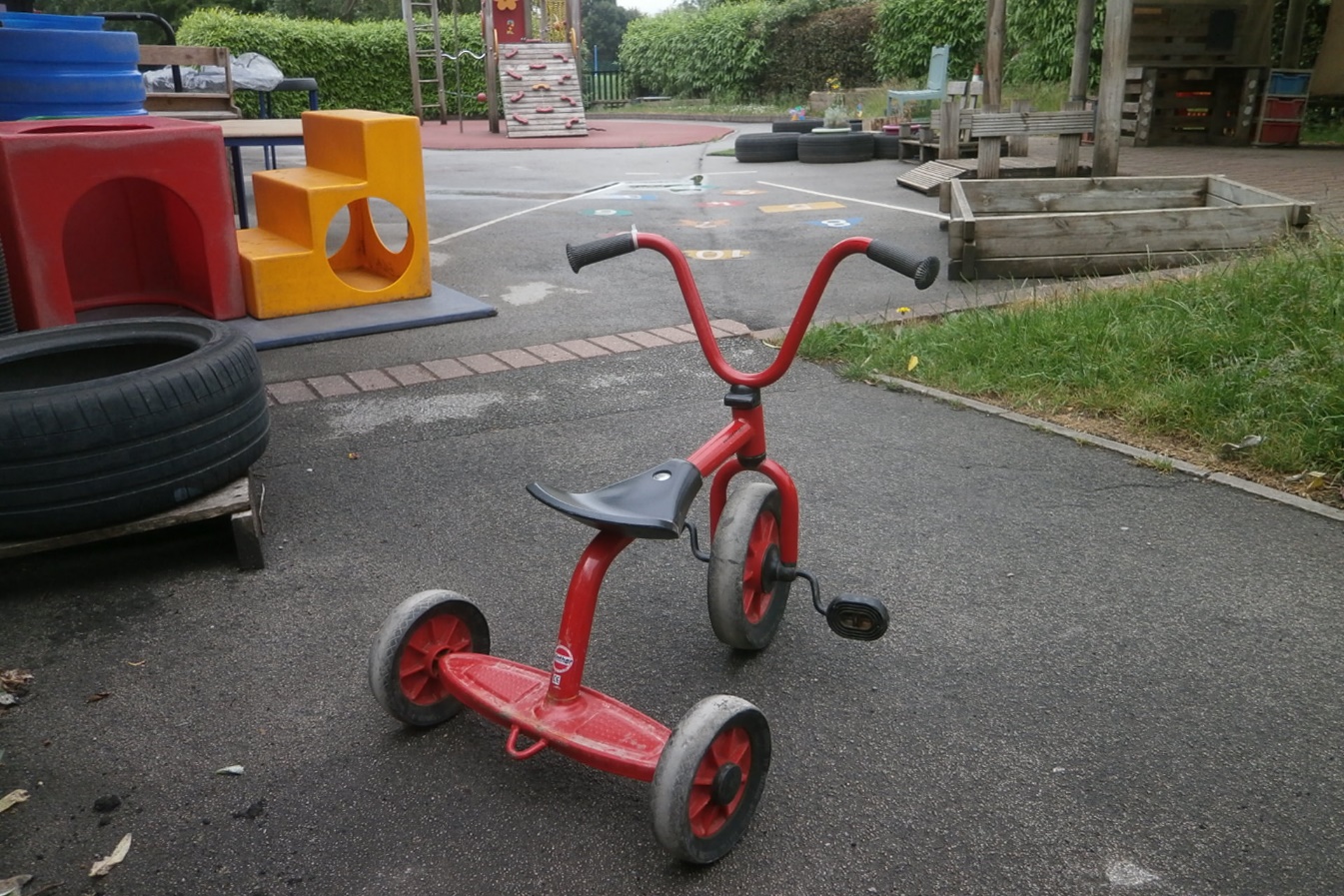 We can share books at nursery.
We can learn about numbers and shapes at nursery.
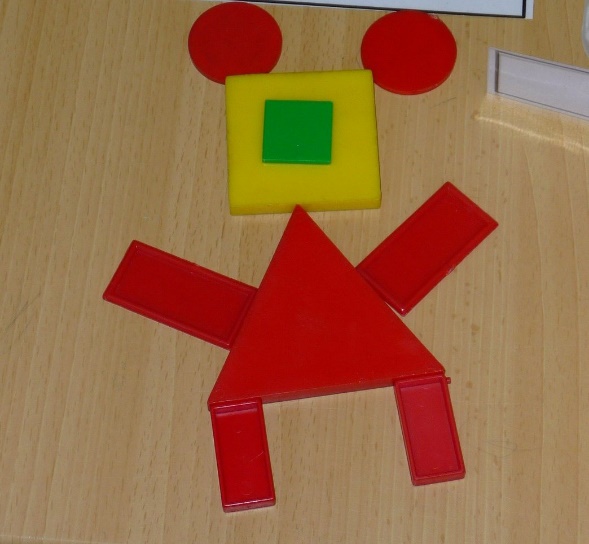 We can paint at nursery.
We can draw and write at nursery.
We can make things at nursery.
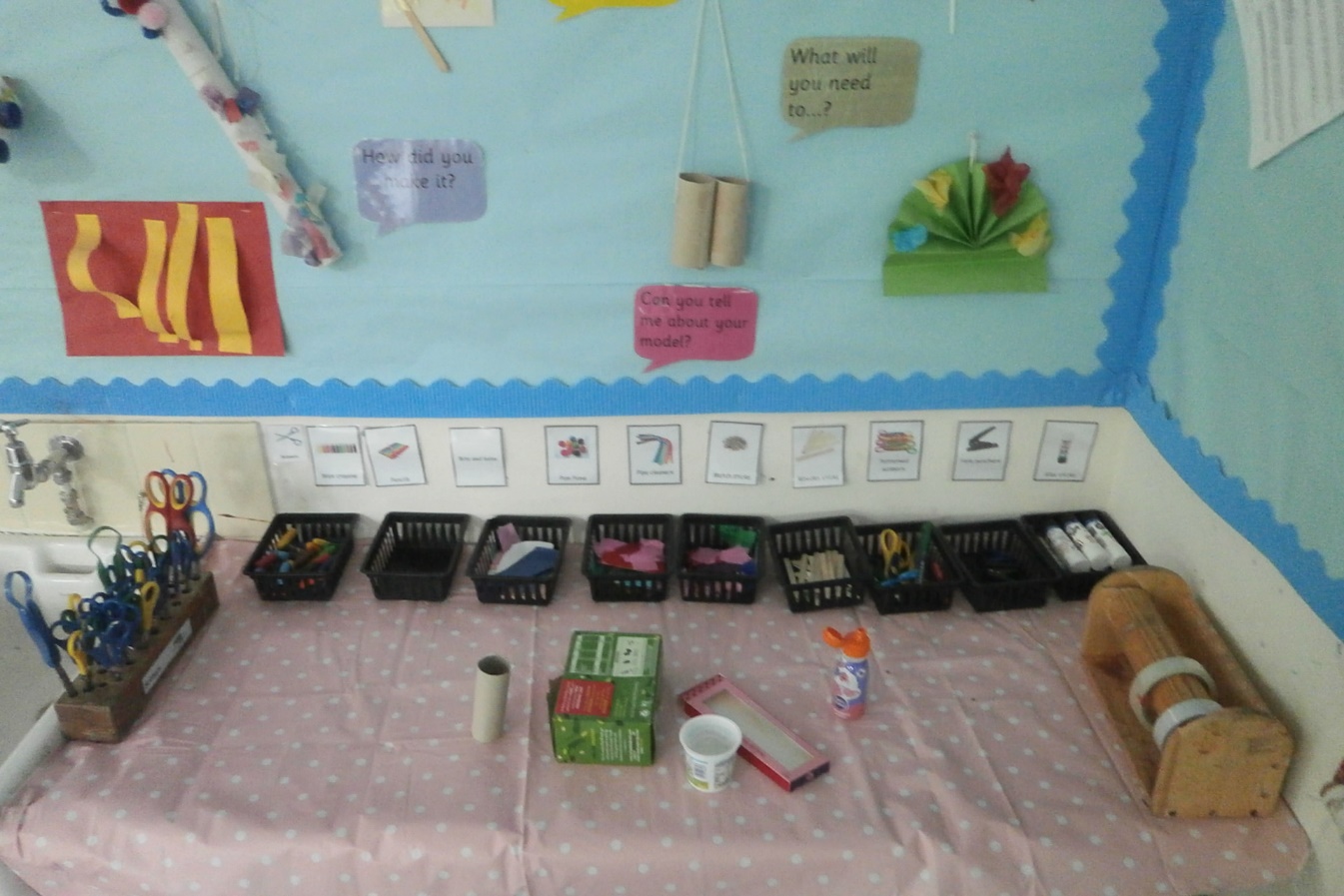 We can build at nursery.
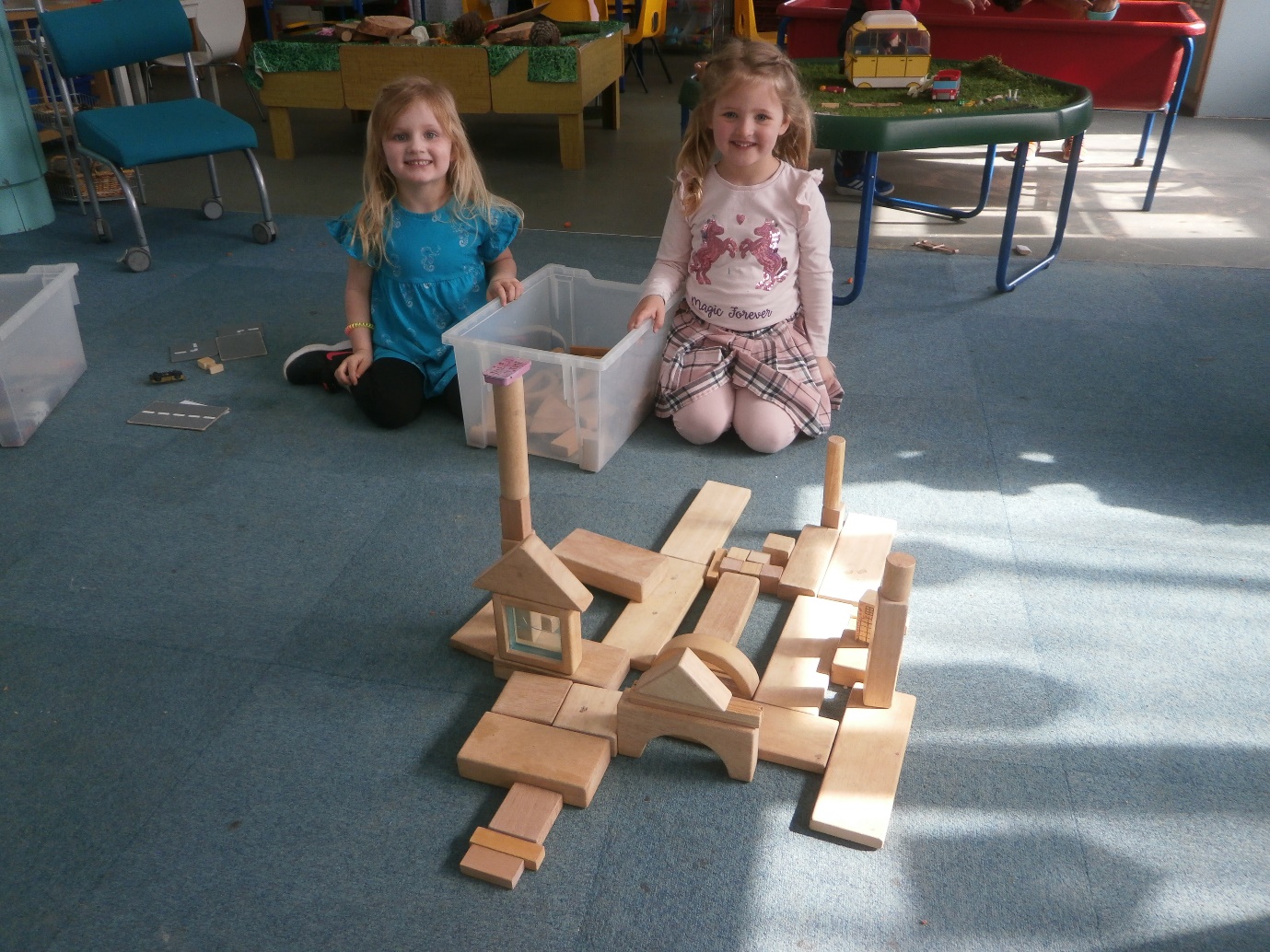 We can play with small world toys at nursery.
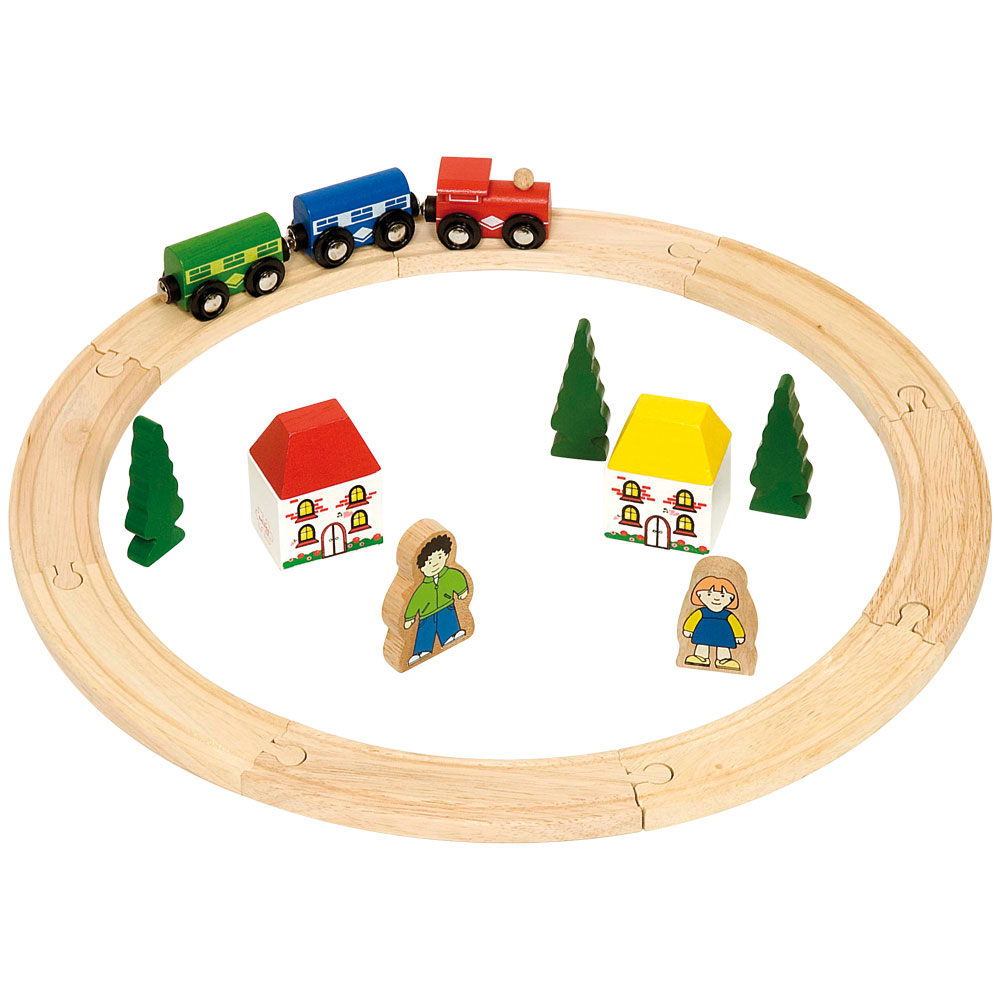 We can play with water at nursery.
We can play with sand at nursery.
We can learn Makaton at nursery.
We can make friends at nursery.
We can’t wait to meet you and help you step into the start of your learning journey!
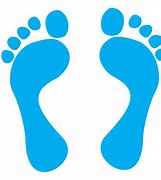